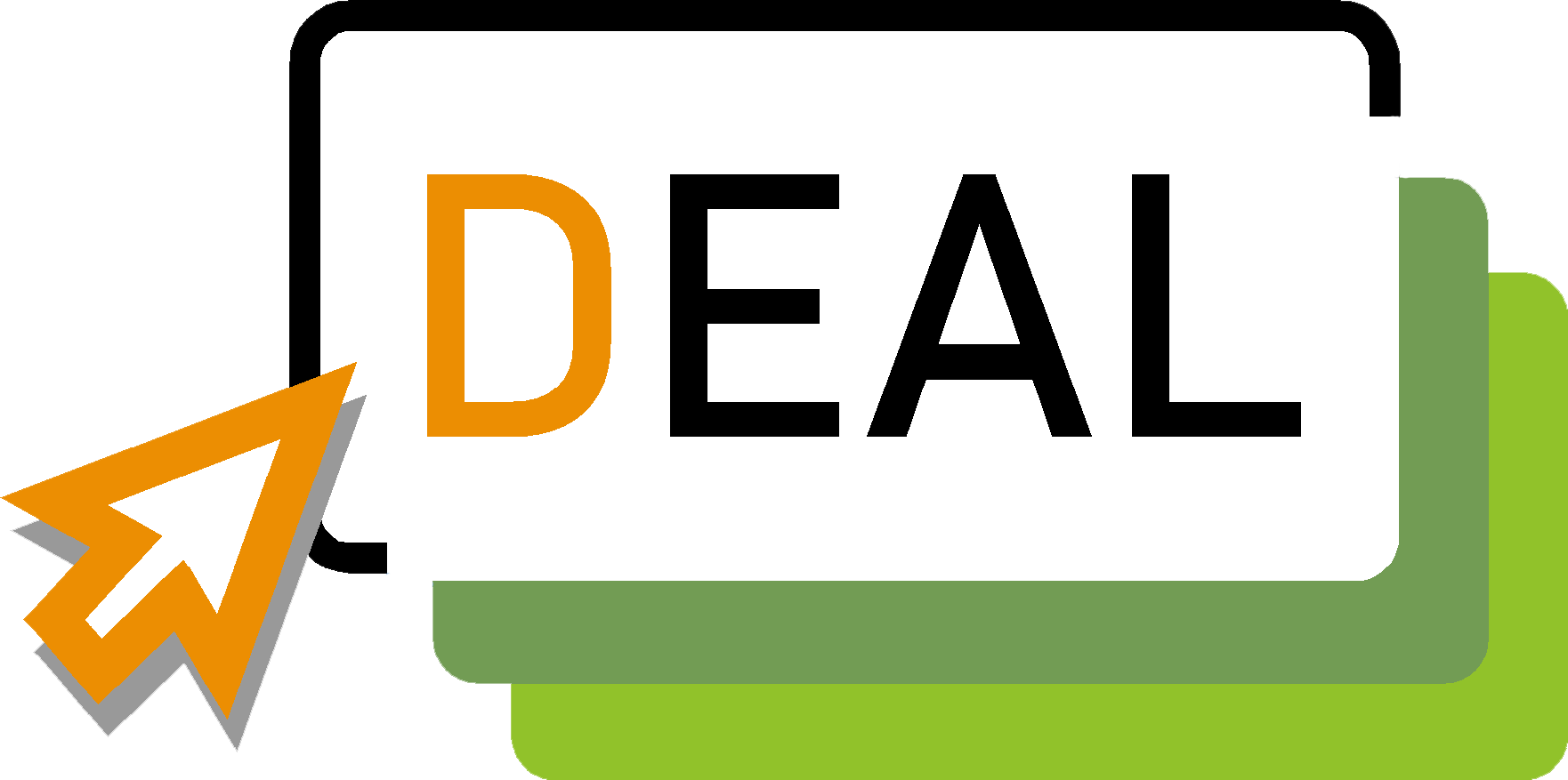 Fyrirtækið þitt á netinu...
 LWL
Tilgangur og markmið
Í þessum hluta lærir þú að:

Skilja netreglur og hvernig starfað er á netinu 
Skapa nethegðun (e-Habits)
Vera þátttakandi í stafrænu samfélagi
Efnisyfirlit
Hluti 1.1
Siðareglur á netinu (Netiquette)
Með siðareglum á netinu er átt við að notendur sýni kurteisi í samskiptum við aðra á netinu. Netiquette er stytting á hugtakinu ‘Internet Etiquette’
 Þetta á við um hvers kyns samskipti á netinu :
Tölvupósta
Samfélagsmiðla - bæði einka og opinbera
Myndsímtöl – Zoom, Skype
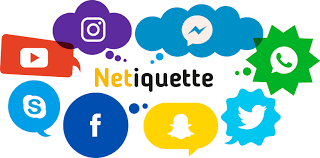 Hluti 1.1
STAFRÆN FÓTSPOR
Allt sem þú setur á netið er rekjanlegt,  aldrei setja neitt á netið án umhugsunar
Siðareglur á netinu
VIÐEIGANDI TUNGUTAK 
Vertu skýr í ræðu og riti svo engin hætta sé á misskilningi
Góðar starfsvenjur á netinu
Vertu fagleg/ur og kurteis í samskiptum á netinu
SÝNDU FAGMENNSKU
Hagaðu þér á sama hátt á netinu eins og þú myndir gera í eigin persónu.
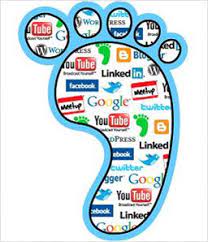 Hluti 1.2
Hagnýtar siðareglur á netinu
Tungutak: Forðastu að taka sterkt til orða, óhóflega notkun hástafa og upphrópunarmerkja.  Engar málalengingar.
Ekki deila efni án umhugsunar: Þú ert andlit fyrirtækisins – ekki deila neinu á netinu sem gæti skaðað orðspor þitt.
Aldrei setja færslur eða bregðast við færslum hjá öðrum í reiði. 
Minna er meira: Færslur þínar þurfa að vera skýrar og hnitmiðaðar –ef þú vilt að fólk lesi þær skaltu hafa þær stuttar og skorinorðar
Aldrei gefa upp trúnaðarupplýsingar um fyrirtækið þitt á netinu.
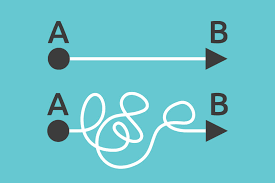 Dæmisaga – Siðareglur á samfélagsmiðlum
Urban Outfitters
Í kjölfar fellibylsins Sandy í Bandaríkjunum var fataverslunin Urban Outfitters harðlega gagnrýnd fyrir eftirfarandi tíst:




Þrátt fyrir að þeir hafi eytt tístinu og beðist afsökunar lækkaði hlutabréfaverð þeirra töluvert.
Þeim tókst að endurheimta orðspor sitt en slíkt gæti reynst erfiðara fyrir smærri fyrirtæki.
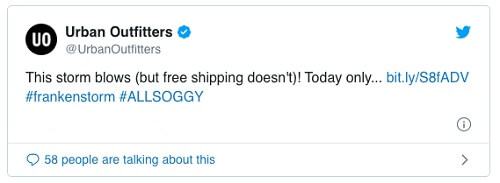 Yfir til þín!
Hvers vegna er mikilvægt að sýna ábyrgð og gott siðferði við notkun tækninnar og á netinu? 
Stundum upplifir fólk sig ósnertanlegt á netinu – það getur gert/sagt hluti sem það myndi aldrei gera/segja opinberlega 
Hefur þú reynslu af þessu í þínu fyrirtæki?
Hluti 2.1
Stafrænt siðferði – Hvernig stjórnar þú netvirkni 
þinni á siðferðilegan og faglegan hátt.
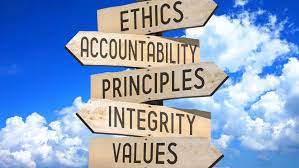 HUGSAÐU FYRST – DEILDU SVO
Vertu viss um að færslan þín sé ekki særandi eða skaðleg
HÖFUNDAR-RÉTTUR
Ekki stunda ritstuld – ávallt geta heimilda
VERTU HEIÐARLEGUR
Ekki reyna að breiða yfir mistök– viðurkenndu þau
SÝNDU VIRÐINGU
Vertu kurteis og ávallt umgangast tæknina af virðingu
Stafrænn borgari eða stafrænn leiðtogi?
STAFRÆNN BORGARI
Að deila hugmyndum/úrræðum með samstarfsfólki
Að hafa jákvætt stafrænt fótspor
Að koma fram við aðra eins og þú vilt að komið sé fram við þig
Að tilkynna óviðeigandi hegðun
Að geta heimilda á hugmyndum/myndum sem ég nota á netinu
STAFRÆNN LEIÐTOGI 
Að deila kunnáttu þinni með öðrum
Að hvetja og gera öðrum kleift að láta ljós sitt skína 
Að nota tæknina til að stuðla að mikilvægum málefnum 
Að vera virkur, jákvæður áhrifavaldur í stafrænu samfélagi
Að taka á ójöfnuði í samfélaginu
Góð ráð fyrir stafræna leiðtoga
ÞÚ SKALT…
Deila upplýsingum sem hafa tilgang
Nota réttu tækin
Hafa puttann á púlsinum
Vera virkur og hafa innsýn
Notaðu nýjustu tækni, þróaðu færni þína og haltu þig við það sem skiptir máli
EKKI….
Deila efni bara til að deila 
Nota almennt efni
Bregðast illa við ummælum (ekki einu sinni andstyggilegum!)
Deila of miklu
Deila í sífellu
Skapa nethegðun
Hlustaðu á viðskiptavini þína og fylgjendur á netinu og leitastu við að skilja þarfir þeirra 
Sýndu fyrirhyggju – vertu alltaf með nýjustu uppfærslurnar
Vertu skipulagður - notaðu dagatal til að skipuleggja tíma þinn fyrir stafræna virkni. 
Sýndu aga – hversu mikið af dýrmætum tíma eyðir þú á netinu
Notaðu réttu tækin t.d. Hootsuite til að skipuleggja það sem þú setur reglulega inn á síðurnar þínar
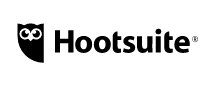 Hluti 2.2
Hagnýt dæmi

Stafrænn leiðtogi:
SKILUR GÖGNIN
Og hvernig er best að vinna úr þeim til hagsbóta fyrir reksturinn
SKILUR TÆKNINA
Og ávinninginn fyrir fyrirtækið sitt
SKILUR STAFRÆNA ÞRÓUN
Og hvernig stafræn færni er notuð til að leysa vandamál
Sjálfspróf
Allt sem þú setur á netið…
Er hægt að eyða varanlega
Er hægt að fela
Skilur eftir sig stafræn spor (x)


Stafrænn leiðtogi skilur…
Tæknina, Facebook og Twitter
Tæknina, gögn og hina stafrænu þróun (x)
Tæknina, tölvupóst og blogg
Þegar notað er efni á netinu sem tilheyrir öðrum:
Láttu eins og þetta komi frá þér
Biddu um leyfi eftir að þú notar efnið
Biddu um leyfi áður en þú  notar efnið og mundu að geta heimilda (x)
Hvað er Netiquette?
Hvernig á að nota samfélagsmiðla
Siðareglur á netinu (x)
GDPR
Hvað ætti ég að gera til að skapa góðar netvenjur?
Eyða að minnsta kosti 2 klst á dag á Facebook
Kíkja á samfélagsmiðlana einu sinni í mánuði
Sýna fyrirhyggju, einbeitni og aga (x)
Hagnýt ráð
1
Notaðu rétta miðla fyrir fyrirtækið þitt– Facebook gæti hentað betur en Twitter
2
Settu inn færslur sem hafa tilgang, eru skýrar og hnitmiðaðar
3
Aldrei stela efni frá öðrum – alltaf að geta heimilda
4
Vertu skipulagður– notaðu dagatalið þitt og ókeypis forrit eins Hootsuite
5
Siðareglur á netinu leggja áherslu á fagmennsku, kurteisi og siðferði
6
Vertu einbeittur – ertu að nýta tíma þinn á netinu vel?
Takk fyrir!
Eru einhverjar spurningar?